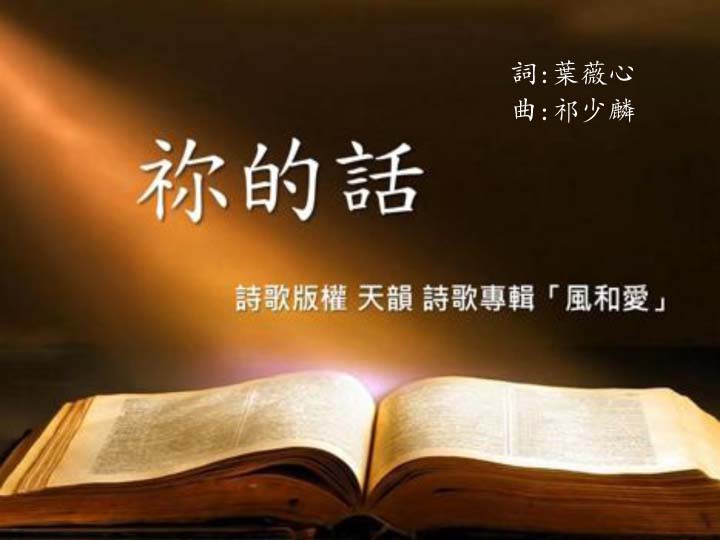 [Speaker Notes: 潘大哥會講經文,請跟著投影片走.]
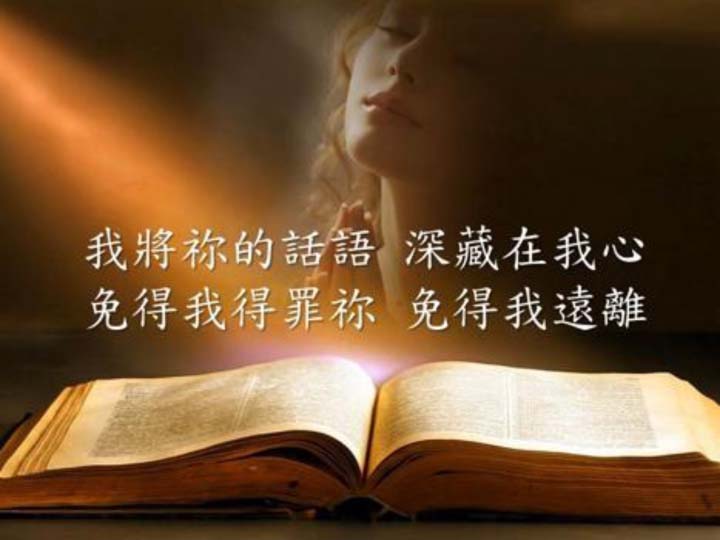 [Speaker Notes: 潘大哥會講經文,請跟著投影片走.]
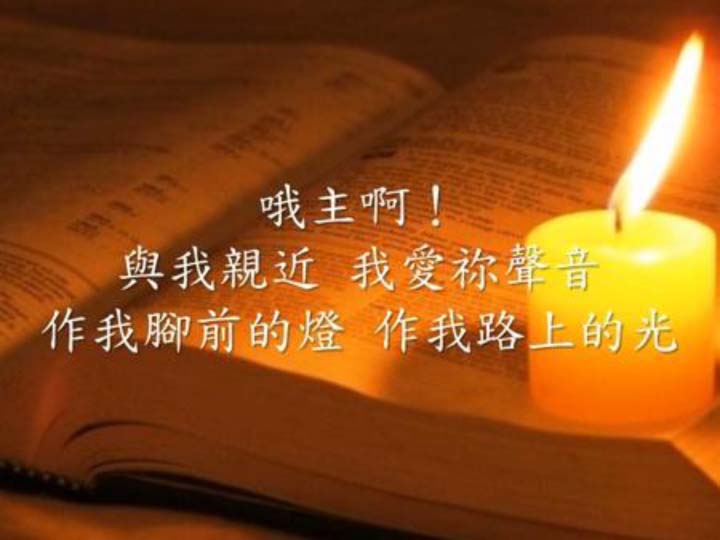 [Speaker Notes: 潘大哥會講經文,請跟著投影片走.]
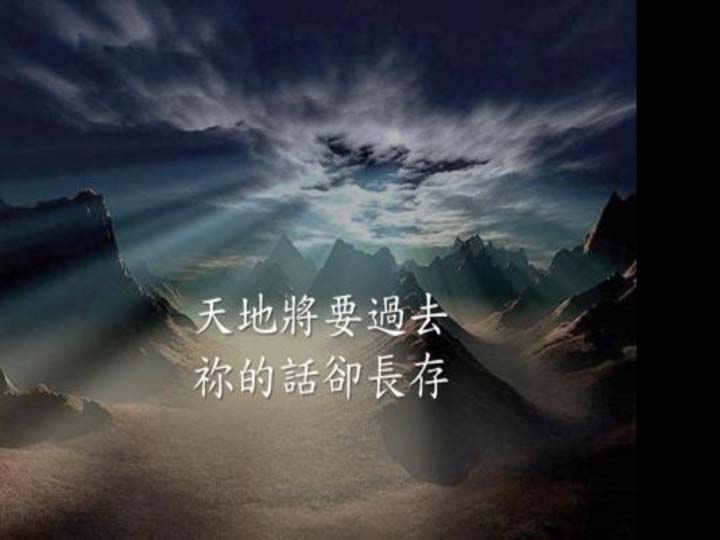 [Speaker Notes: 潘大哥會講經文,請跟著投影片走.]
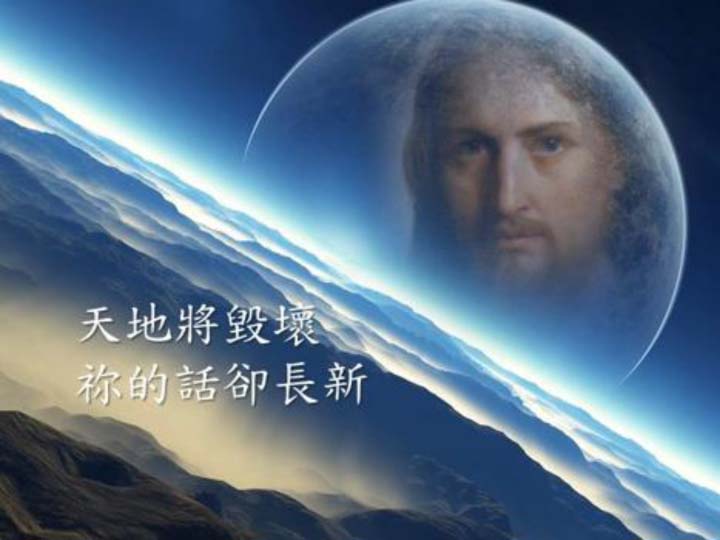 [Speaker Notes: 潘大哥會講經文,請跟著投影片走.]